Overcoming Common Pitfalls of Men: Spiritual Apathy
Calvary Chapel Southwest 
Men’s Conference
Saturday, January 26, 2013
Pastor Charlie Flores
Lamentations 1:12
12 "Is it nothing to you, all you who pass by? Behold and see If there is any sorrow like my sorrow, Which has been brought on me, Which the Lord has inflicted In the day of His fierce anger.
Zephaniah 1:12
12 "And it shall come to pass at that time That I will search Jerusalem with lamps, And punish the men Who are settled in complacency, Who say in their heart, 'The Lord will not do good, Nor will He do evil.'
Revelation 3:15-17
Revelation 3:15-17 (NKJV) 15 I know your works, that you are neither cold nor hot. I could wish you were cold or hot. 16 So then, because you are lukewarm, and neither cold nor hot, I will vomit you out of My mouth. 17 Because you say, 'I am rich, have become wealthy, and have need of nothing'—and do not know that you are wretched, miserable, poor, blind, and naked—
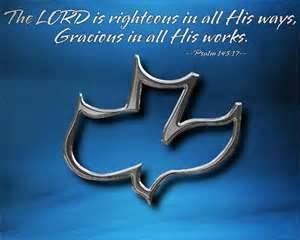 It isn’t MY paper! (I do not own them!)

It isn’t MY doing! (I did not drop them!)

It is not MY job to pick them up! (It’s the janitor’s job!)
Apathy
Unconcern
Complacency
Lukewarmness
“I Don’t Care” attitude
“Flat-line Faith”
Spiritual Stagnancy
Callousness
Comfortable
Compromising
Spiritual Arrogance
“Business as Usual”
“Status Quo” Faith
Procrastination
Laziness
Selfishness
Spiritual Stagnancy
Stagnant— “Sluggish, motionless, and inactive; not living; simply existing.
What are we doing with the New Life that God gave us?
Flat-line Faith
Mark 12:29-31 29 Jesus answered him, "The first of all the commandments is: 'Hear, O Israel, the Lord our God, the Lord is one. 30 And you shall love the Lord your God with all your heart, with all your soul, with all your mind, and with all your strength.' This is the first commandment. 31 And the second, like it, is this: 'You shall love your neighbor as yourself.' There is no other commandment greater than these."
Flat-line Faith
Love is a passionate emotion and a powerful action—but what if your faith has flat-lined?

Apathy– Greek ‘pathos’, which means ‘passion.’ 

Apathy: lacking passion; lifeless!
Jeremiah thought…
The people who looked on the ruin and suffering of Jerusalem should feel something!
Jeremiah 22:8-9
Jeremiah 22:8-9 8 And many nations will pass by this city; and everyone will say to his neighbor, 'Why has the Lord done so to this great city?' 9 Then they will answer, 'Because they have forsaken the covenant of the Lord their God, and worshiped other gods and served them.' "
Lamentations 1:12
12 "Is it nothing to you, all you who pass by? Behold and see If there is any sorrow like my sorrow, Which has been brought on me, Which the Lord has inflicted In the day of His fierce anger.
We have become a society of:
Gawkers

Squawkers

Talkers

Walkers
Gawker
“A spectator who stares stupidly without intelligent awareness.”
Squawker
“A person who complains or protests noisily or peevishly (grumpily).”
Talker
“One who gossips”
Walker
“One who leaves the ‘scene of the crime!’”
“Who is my Neighbor?”
Luke 10:30-37 30 Then Jesus answered and said: "A certain man went down from Jerusalem to Jericho, and fell among thieves, who stripped him of his clothing, wounded him, and departed, leaving him half dead. 31 Now by chance a certain priest came down that road. And when he saw him, he passed by on the other side.
Who is my Neighbor?
32 Likewise a Levite, when he arrived at the place, came and looked, and passed by on the other side. 33 But a certain Samaritan, as he journeyed, came where he was. And when he saw him, he had compassion.
Who is my Neighbor?
34 So he went to him and bandaged his wounds, pouring on oil and wine; and he set him on his own animal, brought him to an inn, and took care of him. 35 On the next day, when he departed, he took out two denarii, gave them to the innkeeper, and said to him, 'Take care of him; and whatever more you spend, when I come again, I will repay you.'
Who is my Neighbor?
36 So which of these three do you think was neighbor to him who fell among the thieves?" 37 And he said, "He who showed mercy on him." Then Jesus said to him, "Go and do likewise."
Compassion Before Everything!
⇒    He went to him: went forth, reached  
       out personally to help.

⇒   He bound up his wounds: eased his 
       pain.

⇒   He poured oil and wine into his   
      wounds: gave of his own goods.
Compassion Before Everything!
⇒    He set him on his own beast:  
        sacrificed his own comfort.

⇒    He provided rooming for him: 
        provided the basic necessities.

⇒    He took care of him: nursed, looked 
       after him personally.
Matthew 25:35-40
35 for I was hungry and you gave Me food; I was thirsty and you gave Me drink; I was a stranger and you took Me in; 36 I was naked and you clothed Me; I was sick and you visited Me; I was in prison and you came to Me.'
Matthew 25:35-40
37 Then the righteous will answer Him, saying, 'Lord, when did we see You hungry and feed You, or thirsty and give You drink? 38 When did we see You a stranger and take You in, or naked and clothe You?
Matthew 25:35-40
39 Or when did we see You sick, or in prison, and come to You?' 40 And the King will answer and say to them, 'Assuredly, I say to you, inasmuch as you did it to one of the least of these My brethren, you did it to Me.'
Acts 20:35
35 I have shown you in every way, by laboring like this, that you must support the weak. And remember the words of the Lord Jesus, that He said, 'It is more blessed to give than to receive.' "
Romans 12:20
20 Therefore "If your enemy is hungry, feed him; If he is thirsty, give him a drink; For in so doing you will heap coals of fire on his head."
Galatians 6:1-2
1 Brethren, if a man is overtaken in any trespass, you who are spiritual restore such a one in a spirit of gentleness, considering yourself lest you also be tempted. 2 Bear one another's burdens, and so fulfill the law of Christ.
Go and Do Likewise!
Lukewarmness
Revelation 3:14-17 14 "And to the angel of the church of the Laodiceans write, 'These things says the Amen, the Faithful and True Witness, the Beginning of the creation of God:
Lukewarmness
15 I know your works, that you are neither cold nor hot. I could wish you were cold or hot. 16 So then, because you are lukewarm, and neither cold nor hot, I will vomit you out of My mouth.
Lukewarmness
17 Because you say, 'I am rich, have become wealthy, and have need of nothing'—and do not know that you are wretched, miserable, poor, blind, and naked–
Luke 9:23-26
23 Then He said to them all, "If anyone desires to come after Me, let him deny himself, and take up his cross daily, and follow Me. 24 For whoever desires to save his life will lose it, but whoever loses his life for My sake will save it.
Luke 9:23-26
25 For what profit is it to a man if he gains the whole world, and is himself destroyed or lost? 26 For whoever is ashamed of Me and My words, of him the Son of Man will be ashamed when He comes in His own glory, and in His Father's, and of the holy angels.
What Can We Do? What Must We Do?
Zephaniah 1:12
12 "And it shall come to pass at that time That I will search Jerusalem with lamps, And punish the men Who are settled in complacency, Who say in their heart, 'The Lord will not do good, Nor will He do evil.'
Zephaniah 2:1-3
1 Gather yourselves together, yes, gather together, O undesirable nation, 2 Before the decree is issued, Or the day passes like chaff, Before the Lord's fierce anger comes upon you, Before the day of the Lord's anger comes upon you! 3 Seek the Lord, all you meek of the earth, Who have upheld His justice. Seek righteousness, seek humility. It may be that you will be hidden In the day of the Lord's anger.
Gather!
Gather Yourselves Together Actively
Hebrews 10:24-25
24 And let us consider one another in order to stir up love and good works, 25 not forsaking the assembling of ourselves together, as is the manner of some, but exhorting one another, and so much the more as you see the Day approaching.
Seek!
Seek the Lord

Seek Righteousness

Seek Humility
2 Corinthians 5:21
21 For He made Him who knew no sin to be sin for us, that we might become the righteousness of God in Him.
Obey!
Zephaniah 2:3  Seek the Lord, all you meek of the earth, Who have upheld His justice. Seek righteousness, seek humility. It may be that you will be hidden In the day of the Lord's anger.
John 14:21
21 He who has My commandments and keeps them, it is he who loves Me. And he who loves Me will be loved by My Father, and I will love him and manifest Myself to him."